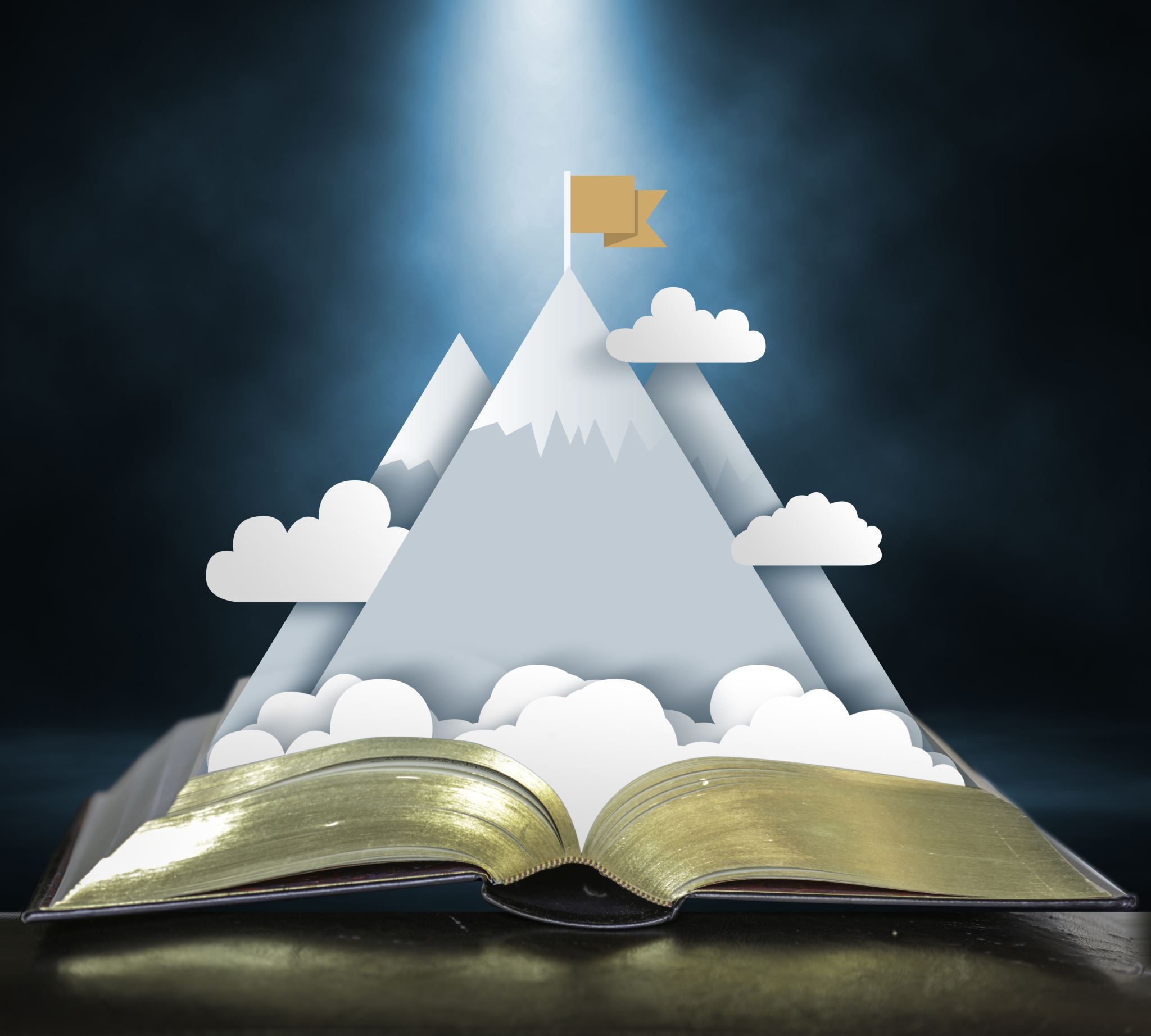 DOBRODRUŽNÁ LITERATURA
CHARAKTERISTIKA
DOBRODRUŽNÁ LITERATURA
epický žánr
v centru stojí střet člověka s životními překážkami
základní princip = napětí
dynamický děj, dějové zvraty
prostředí často exotické, něčím zajímavé
moment překvapení, hrozící nebezpečí
slouží převážně pro zábavu čtenáře
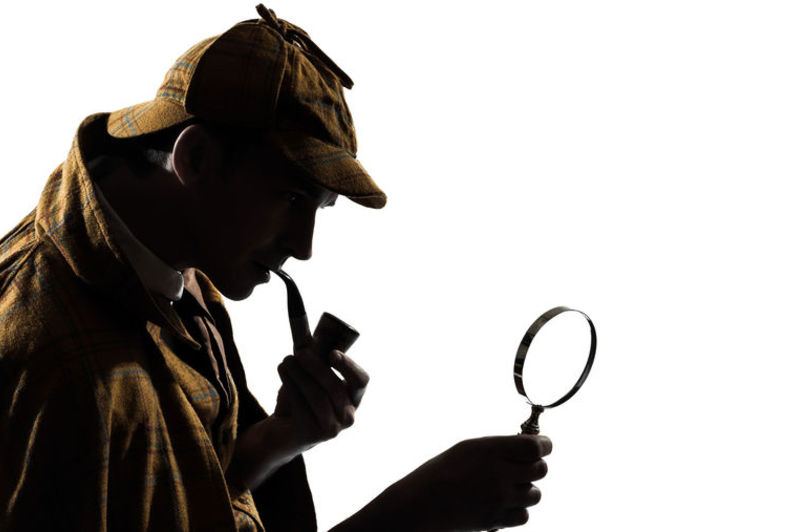 ŽÁNRY DOBRODRUŽNÉ LITERATURY
mořský román
pirátský román
stopařský román
špionážní román
objevitelský román
historický román
cestopis
detektivka
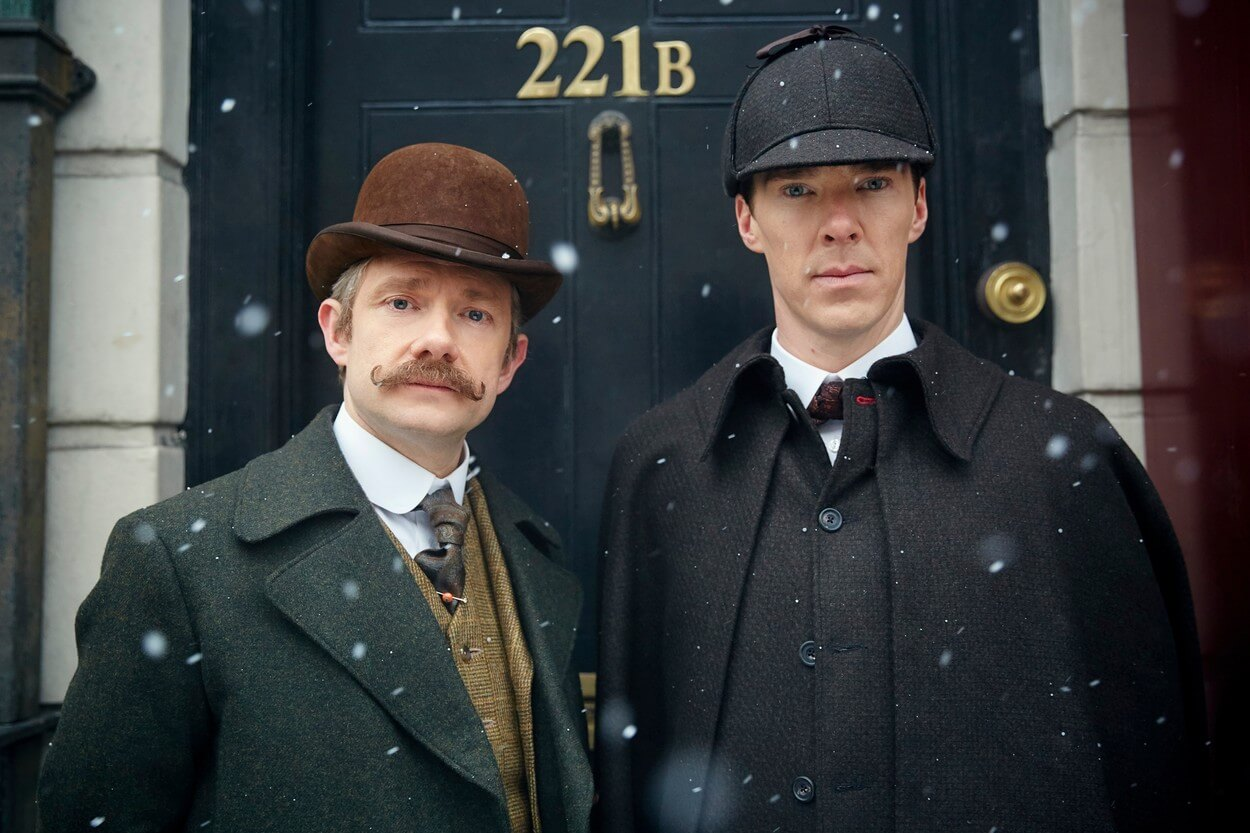 ŽÁNRY DOBRODRUŽNÉ LITERATURY
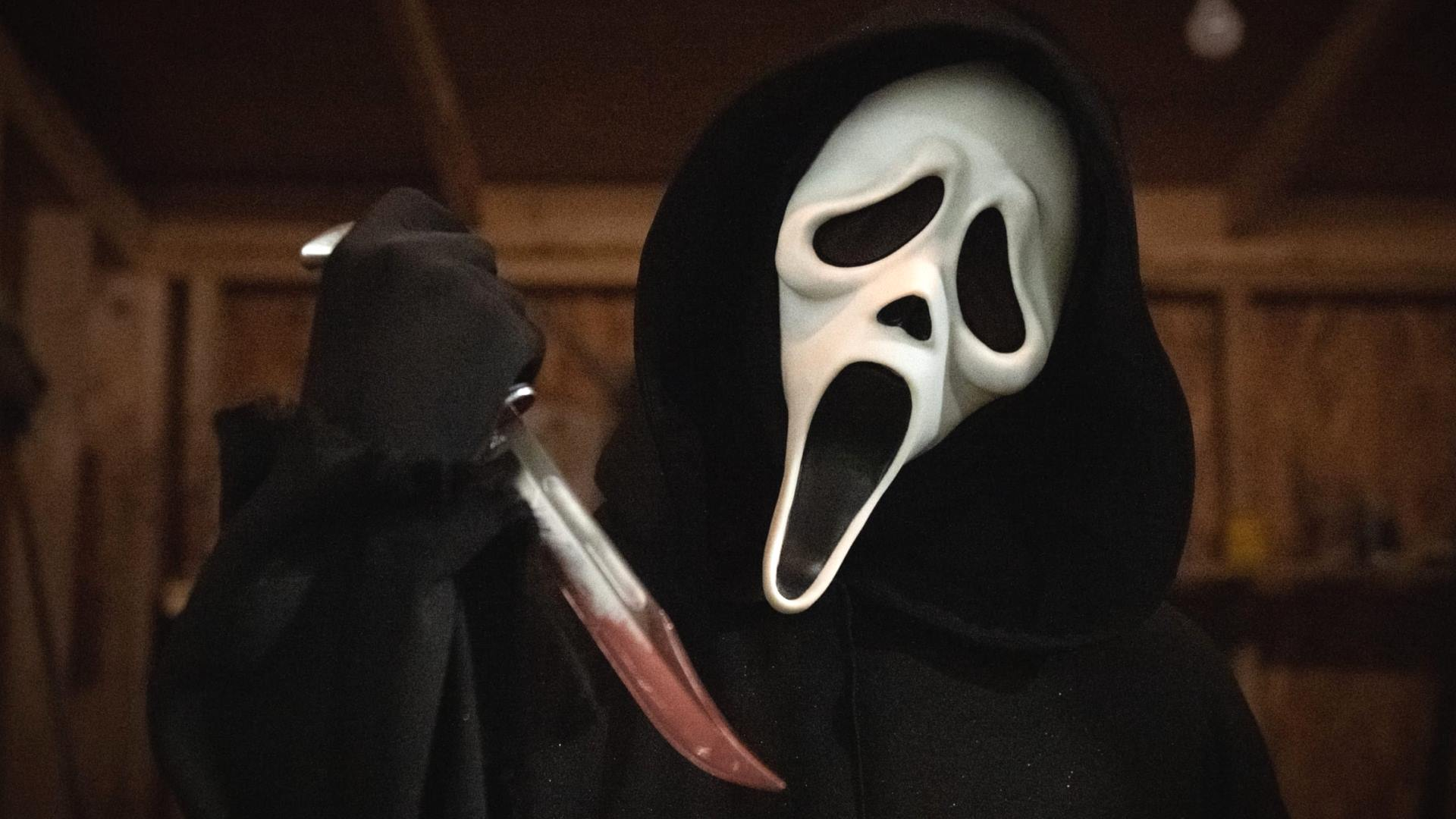 robinsonáda
indiánka
mayovka
kovbojka
horor
sci-fi
fantasy
western
CHARAKTERISTIKA ŽÁNRŮ
Cestopis = popis autorovy cesty do cizích zemí
Detektivka = zápletka je založena na zločinu, po jehož pachateli, způsobu provedení nebo motivu pátrá detektiv
Robinsonáda = ústředním námětem je postava trosečníka a problémy, které musí řešit
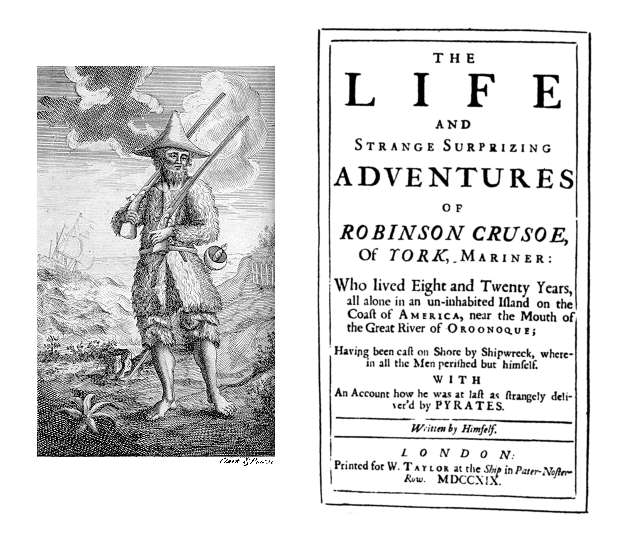 CHARAKTERISTIKA ŽÁNRŮ
Horor = cílem je vyvolat pocit strachu a děsu
Sci-fi = vědeckofantastický žánr, vyskytují se v něm moderní technologie nebo neznámé formy života, děj je často zasazen do vesmíru nebo budoucnosti
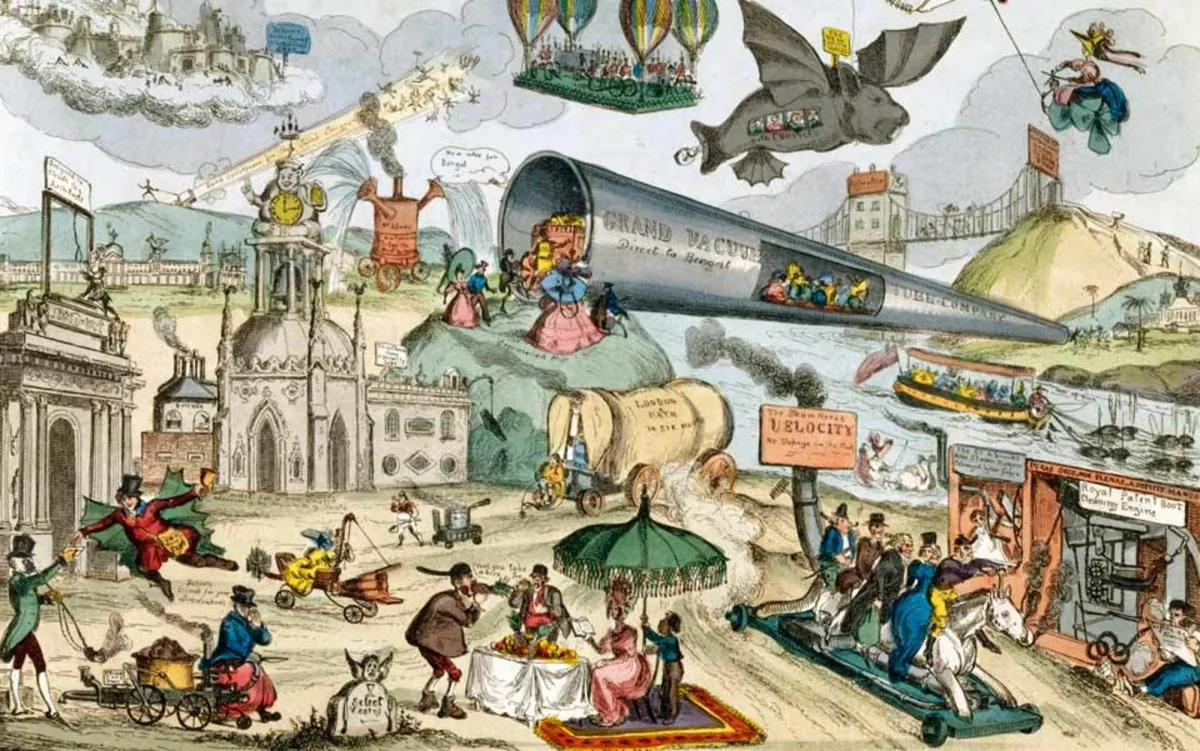 CHARAKTERISTIKAŽÁNRŮ
Fantasy = umělecký žánr založený na užití magie nebo jiných nadpřirozených prvků
Western = žánr americké dobrodružné literatury, hlavními postavami bývají kovbojové, indiáni a zlatokopové, příběhy se odehrávají na Divokém západě
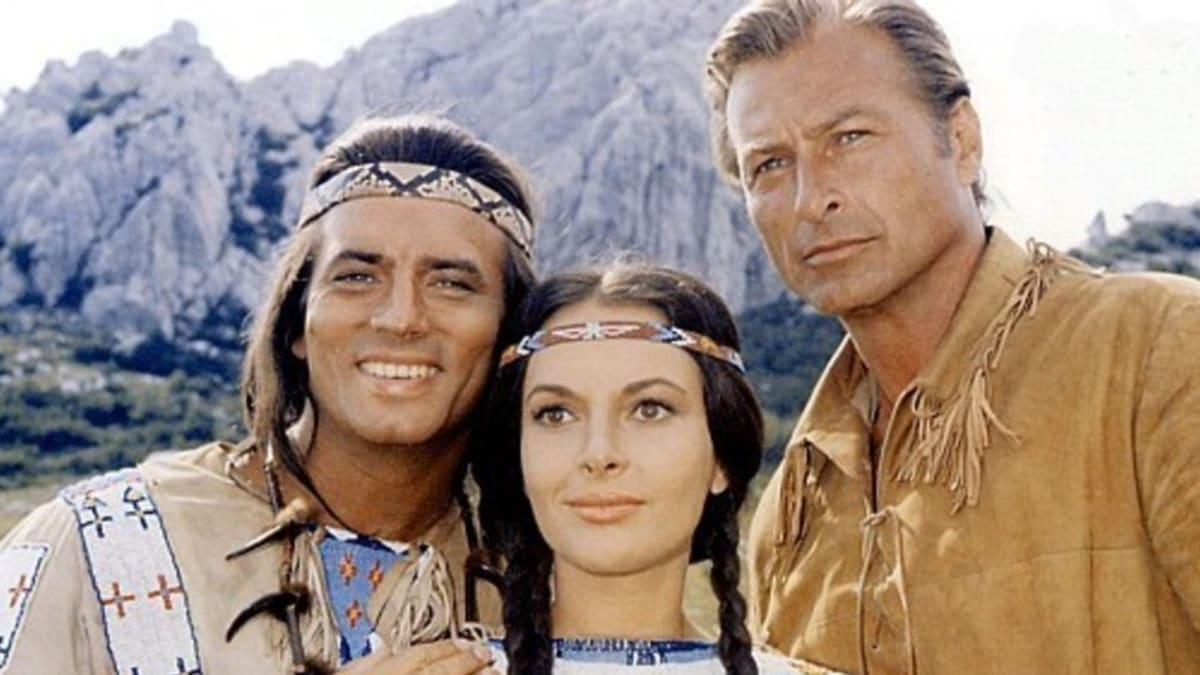